CURSO DE AGRONOMIAProf. Sergio Duarte
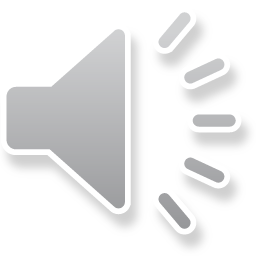 BOMBAS EM SÉRIE E EM PARALELO(Aula 12.2)
10)Bombas em Série e em Paralelo 
10.1)Conceitos Básicos
a)Bombas em Série
→As bombas estão associadas em série quando dispostas em sequência, uma recalcando para a sucção da outra.
→Nesse caso o objetivo principal é aumentar a Hm do conjunto.
→As bombas de múltiplos estágios e as bombas submersas trabalham com vários rotores em série.
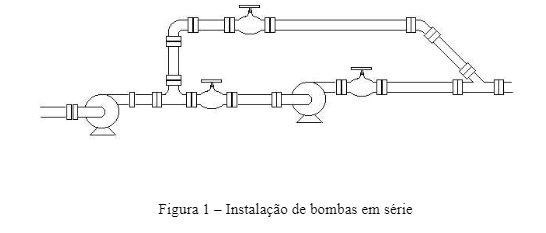 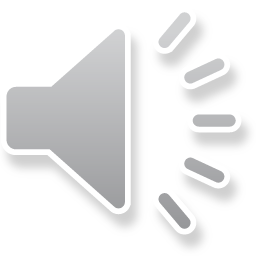 b)Bombas em Paralelo
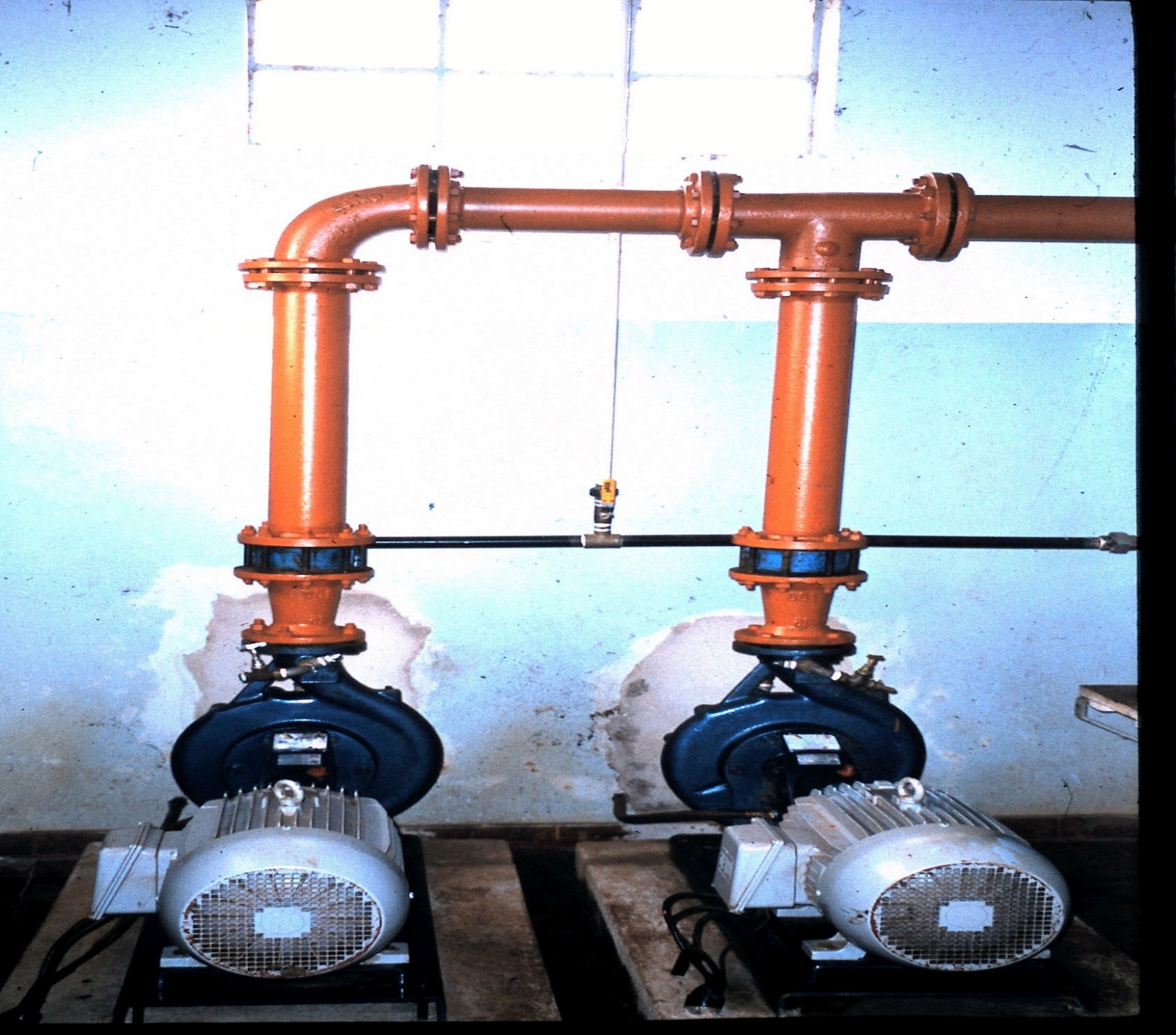 →Duas ou mais bombas estão associadas em paralelo quando funcionam lado a lado, utilizando a mesma canalização de recalque.

→Nesse caso o objetivo principal é aumentar a vazão do conjunto.

→Em certas instalações as bombas sempre trabalham juntas; em outras existe a prerrogativa delas operarem sozinhas ou na associação.
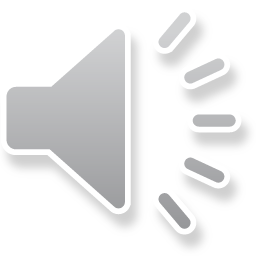 10.2-Obtenção das curvas características da associaçãoa)Em série
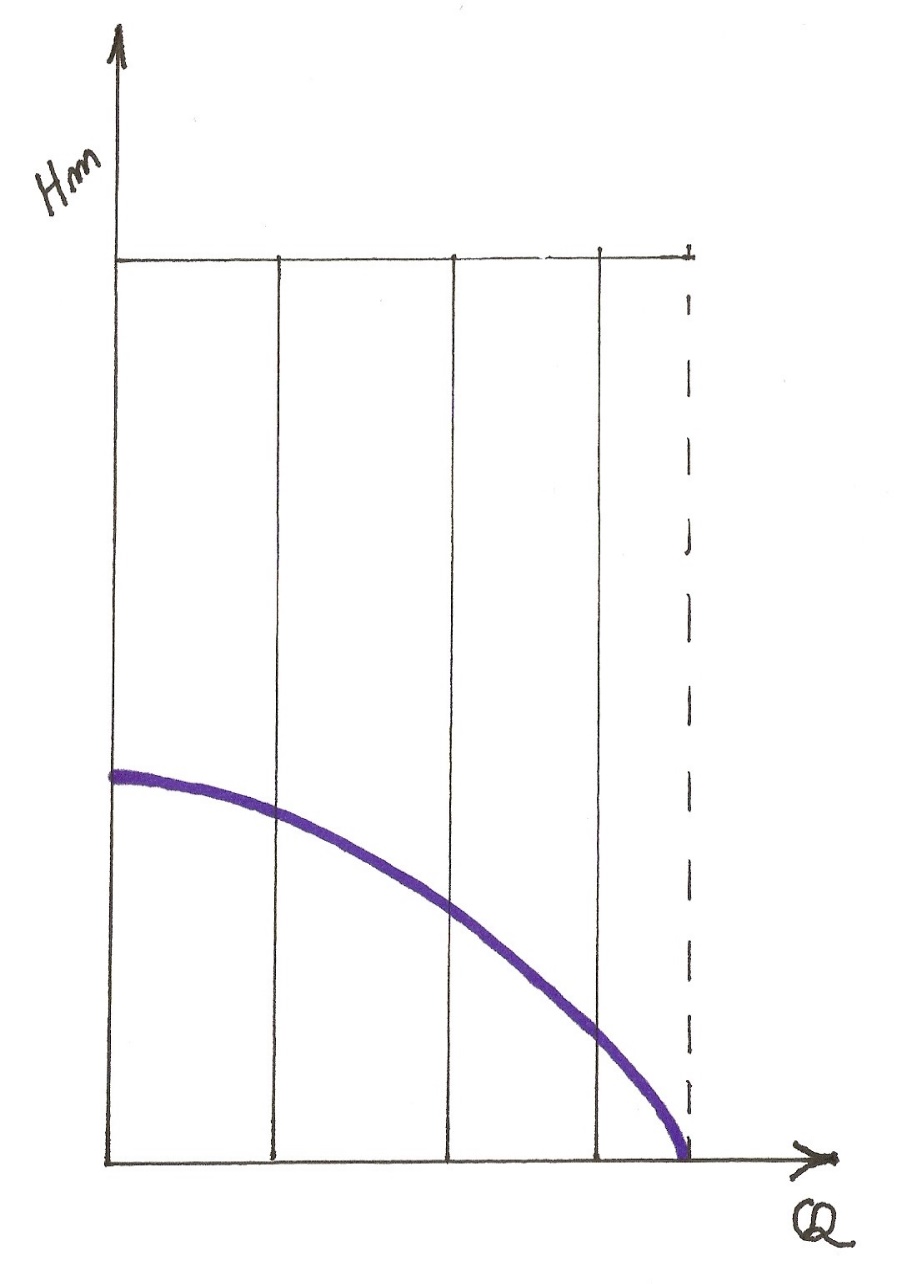 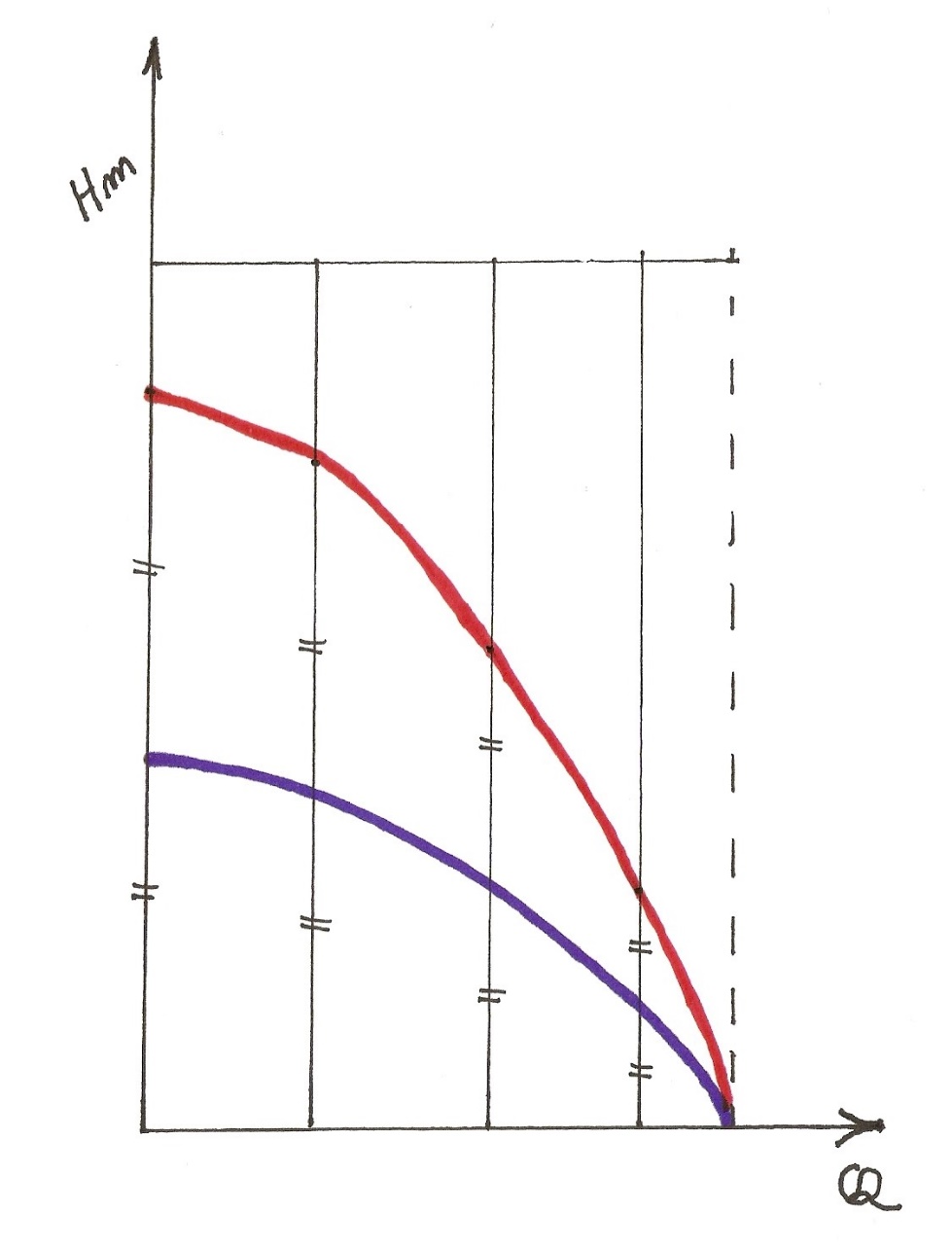 →Para uma dada vazão, somam-se as alturas manométricas
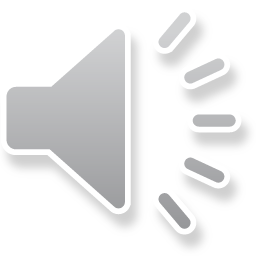 Duas iguais em série em vermelho
Uma bomba em azul
10.2-Obtenção das curvas características da associação (Contin.)a)Em paralelo
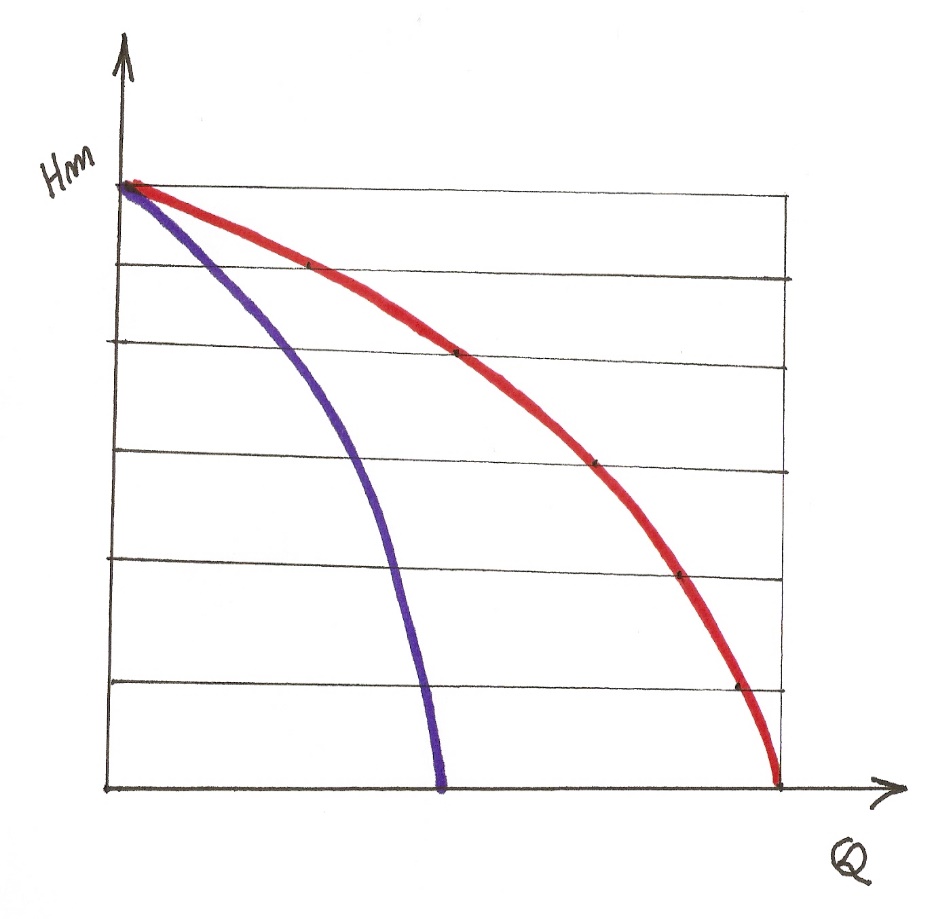 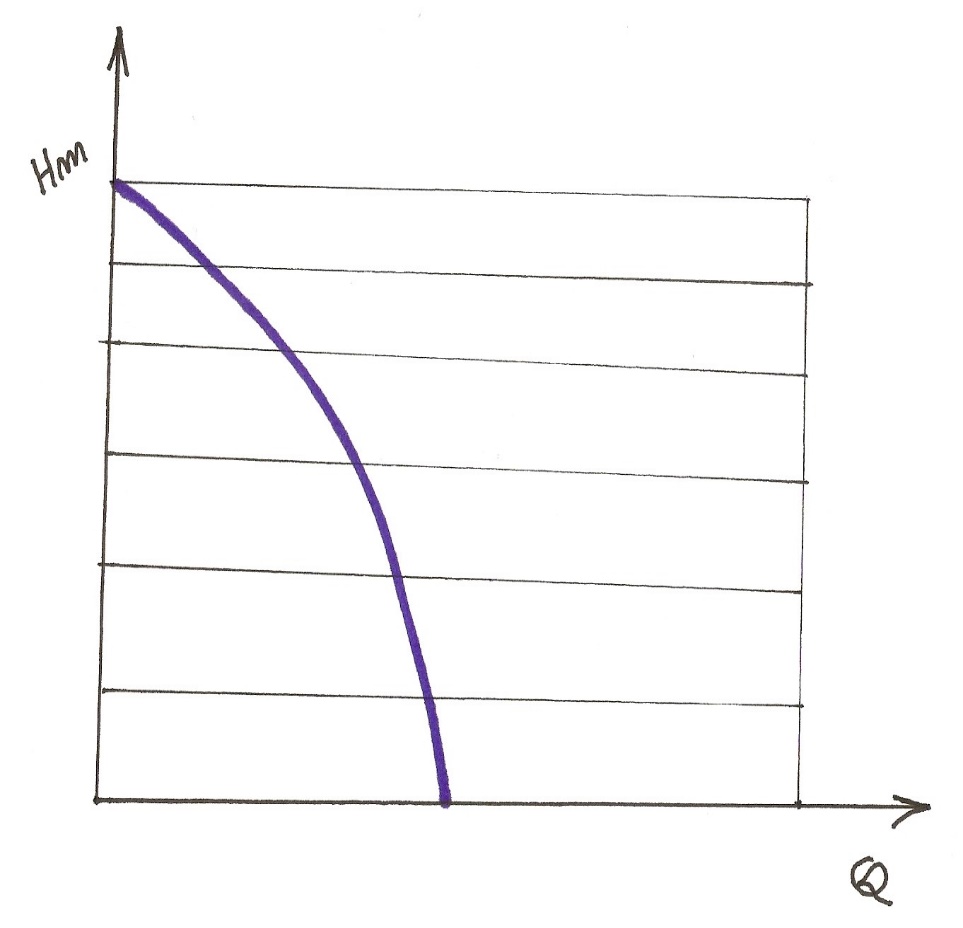 →Para uma dada Hm, somam-se as vazões
Uma bomba em azul
Duas iguais em paralelo em vermelho
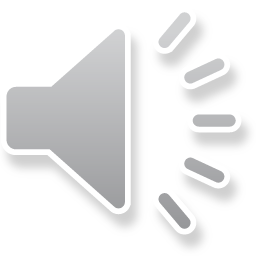 10.3-Exercício
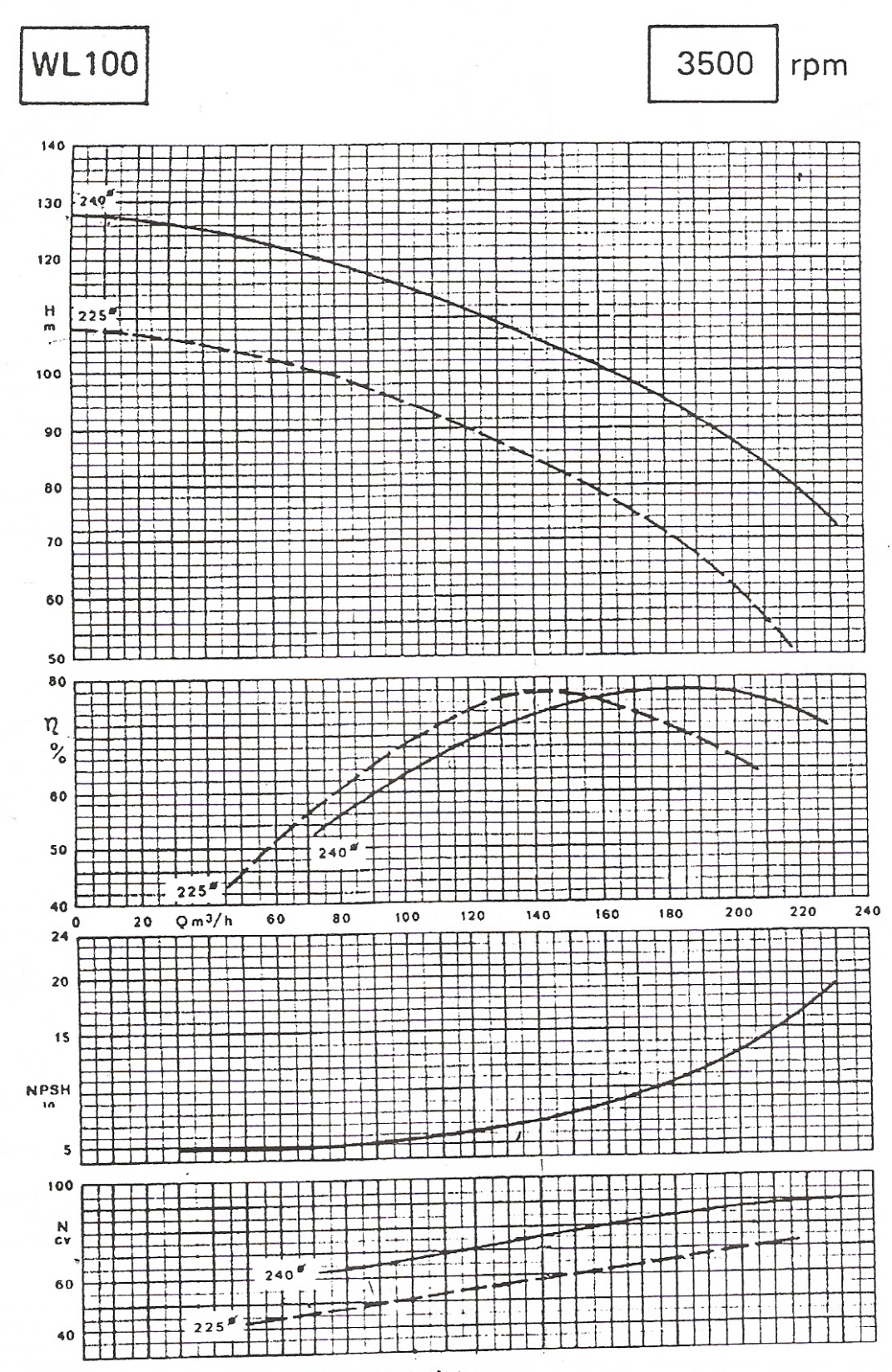 → Dada a curva da bomba de múltiplo estágios WL 100, estime o número de rotores e o diâmetro desses rotores para que a bomba forneça uma Hm = 450 mca para uma vazão de 140 m3/h.
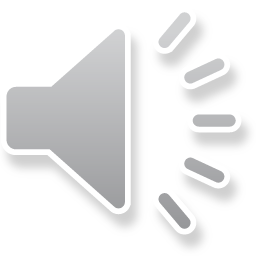 Solução do exercício
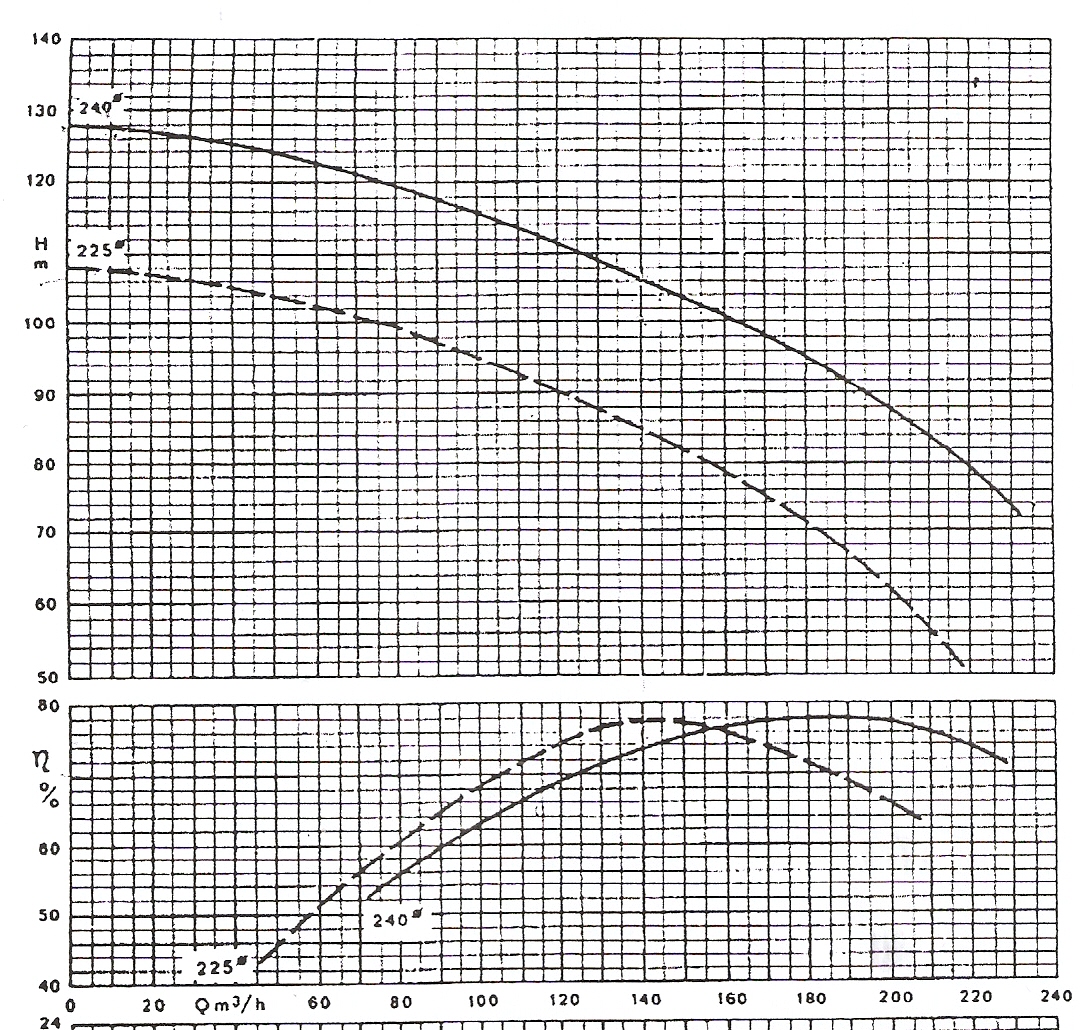 Deseja-se:
*Q = 140 m3/h
*Hm = 450 mca

Pede-se:
*Número rotores
*Diâmetro desses rotores
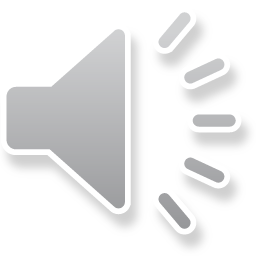 Continuação do exercício
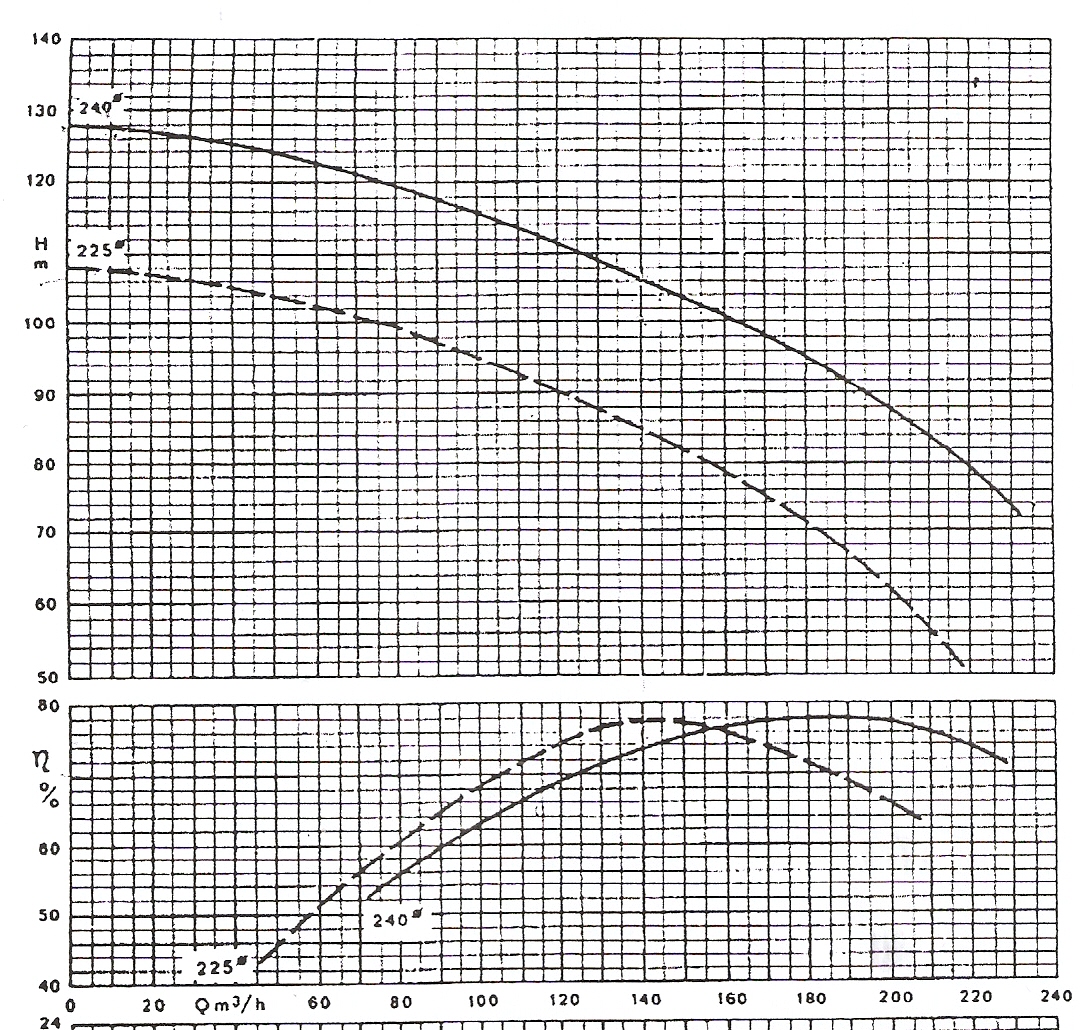 450 mca ÷ 106 mca = 4,25 → 5 rotores

Rotor pleno ( 240 mm ) → 5 x 106 = 530 mca
Menor rotor (225 mm ) → 5 x 84 = 420 mca

Δ mm                   Δ mca
      15                          110 
       X                           30 

X = 15 x 30 ÷ 110
X = 4,1 mm
Diâmetro dos 5 rotores = 225 + 4,1 = 229,1 mm
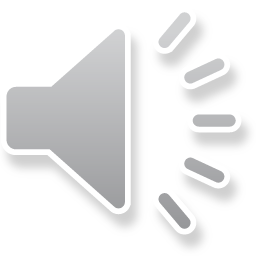 Foto da WL 100 com 6 rotores
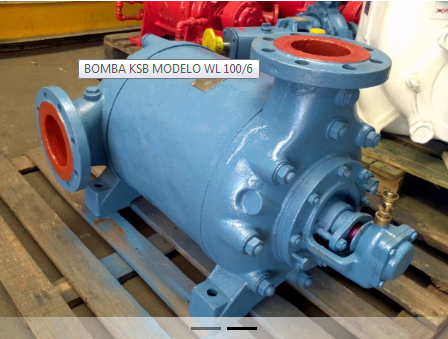 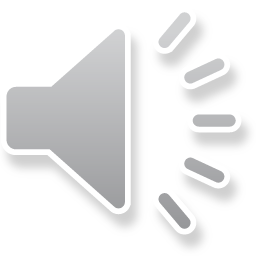